Mr. Chaudhari V.M.Introduction of Economics
The Economic Problem
Opportunity Cost
Production Possibility Frontiers
[Speaker Notes: This series of slides will introduce some key concepts to students – the economic problem, opportunity cost and production possibility frontiers.]
The Economic Problem
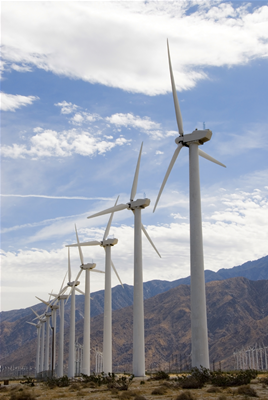 Unlimited Wants
Scarce Resources – Land, Labour, Capital
Resource Use
Choices
A wind farm. Copyright: iStock.com
[Speaker Notes: Discussion can take place here about the key elements of the economic problem – the unlimited wants of humans against the scarce resources that exist to meet those wants. The notion of supply and demand can be introduced here and students can be involved by making a list of all the things they would like to buy if they had unlimited amounts of money! If then asked to trim that list down to meet a budget the more outrageous items disappear. This then introduces the notion of having to make choices – this issue can be discussed further using examples drawn from students own experiences about the choices they have had to make – possibly involving the choice of subjects they have had to make at college or school in relation to the time available, etc!  How we use our scarce resources can also be linked into this discussion. The wind turbines highlight an issue raised in the In the News section (http://www.bized.ac.uk/cgi-bin/chron/chron.pl?id=1928) about the intention to build wind farms in areas of the UK and the controversies that it creates – useful to link theory and practice at an early stage.]
The Economic Problem
What goods and services should an economy produce? – should the emphasis be on agriculture, manufacturing or services, should it be on sport and leisure or housing?
How should goods and services be produced? – labour intensive, land intensive, capital intensive? Efficiency?
Who should get the goods and services produced? – even distribution? more for the rich? for those who work hard?
[Speaker Notes: This is the traditional three key questions any economic system has to answer. Many students would have difficulty defining what an ‘economy’ actually is! It is useful at this stage to clear this up – a system for the production and exchange of goods and services to satisfy the wants and needs of the population. This is open ended enough to be able to incorporate all manner of economic systems from a barter system that still exists in remote parts of the world to sophisticated economic systems such as the UK and US! The questions and the examples raised can be used for discussion – get the students to express their views at this stage and be as controversial as possible to stimulate discussion and involvement!]
Opportunity Cost
Definition – the cost expressed in terms of the next best alternative sacrificed
Helps us view the true cost of decision making
Implies valuing different choices
[Speaker Notes: This is a key concept and one that often causes problems and misunderstanding but is central to students thinking like an economist. The crucial thing to knock out of students is their thinking that everything costs ‘money’. Because we have to make choices there are issues surrounding value judgements about what is important and what is not – it should not be difficult to stimulate discussion about what issues of government spending are important and what are not!]
Production Possibility Frontiers
Show the different combinations of goods and services that can be produced with a given amount of resources
No ‘ideal’ point on the curve
Any point inside the curve – suggests resources are not being utilised efficiently
Any point outside the curve – not attainable with the current level of resources
Useful to demonstrate economic growth and opportunity cost
[Speaker Notes: This slide introduces the key features about PPFs. The activity that accompanies this presentation seeks to apply PPFs in a slightly different way – focussing on using health resources. Going through the theory at this stage and then following it up with the activity will be useful in developing early understanding of the issues.]
Production Possibility Frontiers
If it devotes all resources to capital goods it could produce a maximum of Ym.
If it devotes all its resources to consumer goods it could produce a maximum of Xm
If the country is at point A on the PPF It can produce the combination of Yo capital goods and Xo consumer goods
Assume a country can produce two types of goods with its resources – capital goods and consumer goods
Capital Goods
If it reallocates its resources (moving round the PPF from A to B) it can produce more consumer goods but only at the expense of fewer capital goods. The opportunity cost of producing an extra Xo – X1 consumer goods is Yo – Y1 capital goods.
Ym
A
Yo
B
Y1
Consumer Goods
Xo
X1
Xm
[Speaker Notes: These slides introduce the diagrams and then have animation to show how points on the PPF relate to different resource use and allocation. Moving from point A to point B involves sacrificing some capital goods to gain more consumer goods and thus demonstrates the opportunity cost involved. Students doing history can be reminded about the resource allocation decisions taken by Stalin during the 1930s and the subsequent decisions by successive Soviet premiers since the war about what resources are important for a nation like the USSR! (you might of course have to explain a little bit about what the USSR was!)]
Production Possibility Frontiers
It can only produce at points outside the PPF if it finds a way of expanding its resources or improves the productivity of those resources it already has. This will push the PPF further outwards.
Production inside the PPF – e.g. point B means the country is not using all its resources
Capital Goods
C
Y1
A
.B
Yo
Xo
X1
Consumer Goods
[Speaker Notes: The next slide allows the lecturer to demonstrate what happens when resources are not used efficiently and production takes place within the PPF. It then allows the expansion of the PPF and can be used to illustrate the issue of economic growth and where opportunity cost does not exist if the economy moves from point A to point C (in a simple context of course – there is always some form of sacrifice of using resources!).]
Positive and Normative Economics
Health care can be improved with more tax funding
Pollution control is effective through a system of fines
Society ought to provide homes for all
Any strategy aimed at reducing factory closures in deprived areas would be helpful
Positive Statements: 
Capable of being verified or refuted by resorting to fact or further investigation
Normative Statements:
Contains a value judgement which cannot be verified by resort to investigation or research
[Speaker Notes: The final slide introduces positive and normative statements. Definitions are given on the right hand side and then successive statements appear on the left – each of these can be used as a basis of discussion as to whether they are positive or normative statements and why!]